Module 6:Verifying gRNA Integration in Recovered Plasmid
What you have done so far:
Module 1:
Module 2:
Module 4:
Module 5:
Module 3:
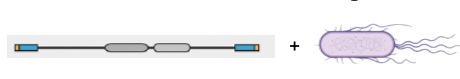 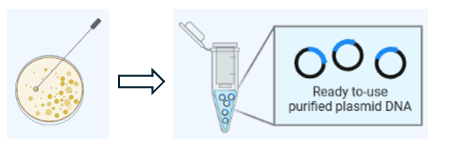 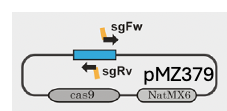 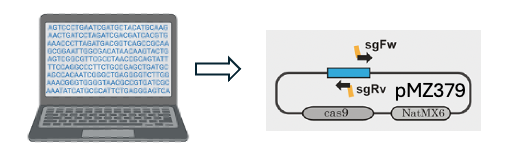 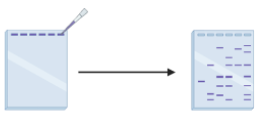 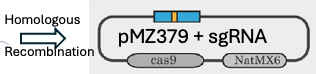 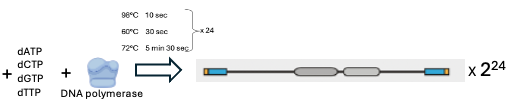 Inserted gRNA gene into plasmid
Transformed bacteria with plasmid
Designed gRNA gene sequence and primers
Isolated circularized plasmid from bacteria
Checked for amplified plasmid
Purpose of Module 6
Verify that the gRNA gene (DNA sequence) was inserted into the plasmid via PCR.
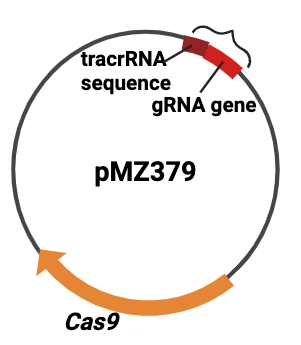 The Gel from Module 3
Can you tell if the gRNA gene is in this plasmid?
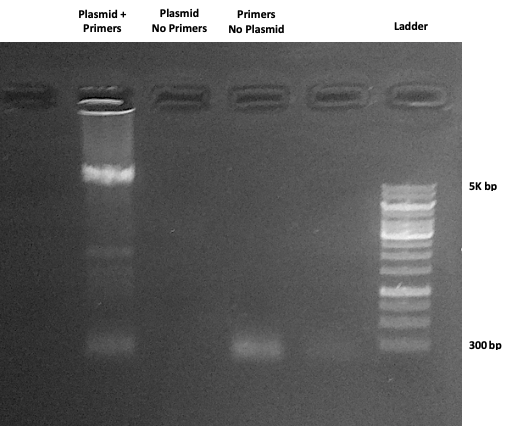 No.  There is no discernable difference between a plasmid that is 10,739 bp and one that is 10,761 bp.
How can we verify gRNA gene insertion?
Digest (cleave) the plasmid with a restriction enzyme.
What is a restriction enzyme?
endonuclease that recognizes a specific sequence of nucleic acid
 and usually cuts at or around that site
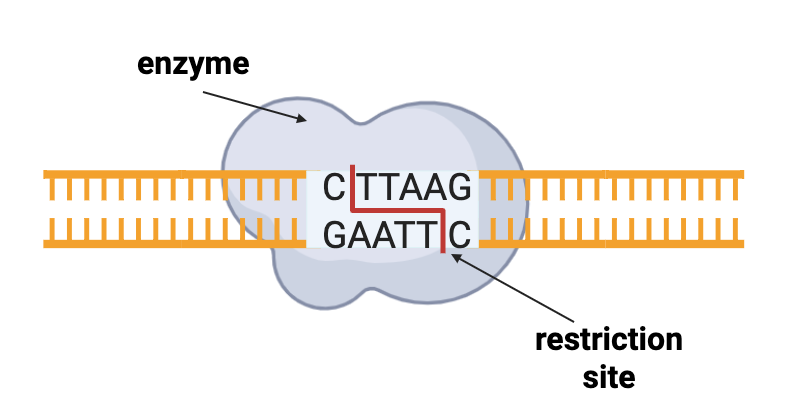 BspTI
or recognition site
pMZ379 has a restriction site at the insertion site for the gRNA gene.
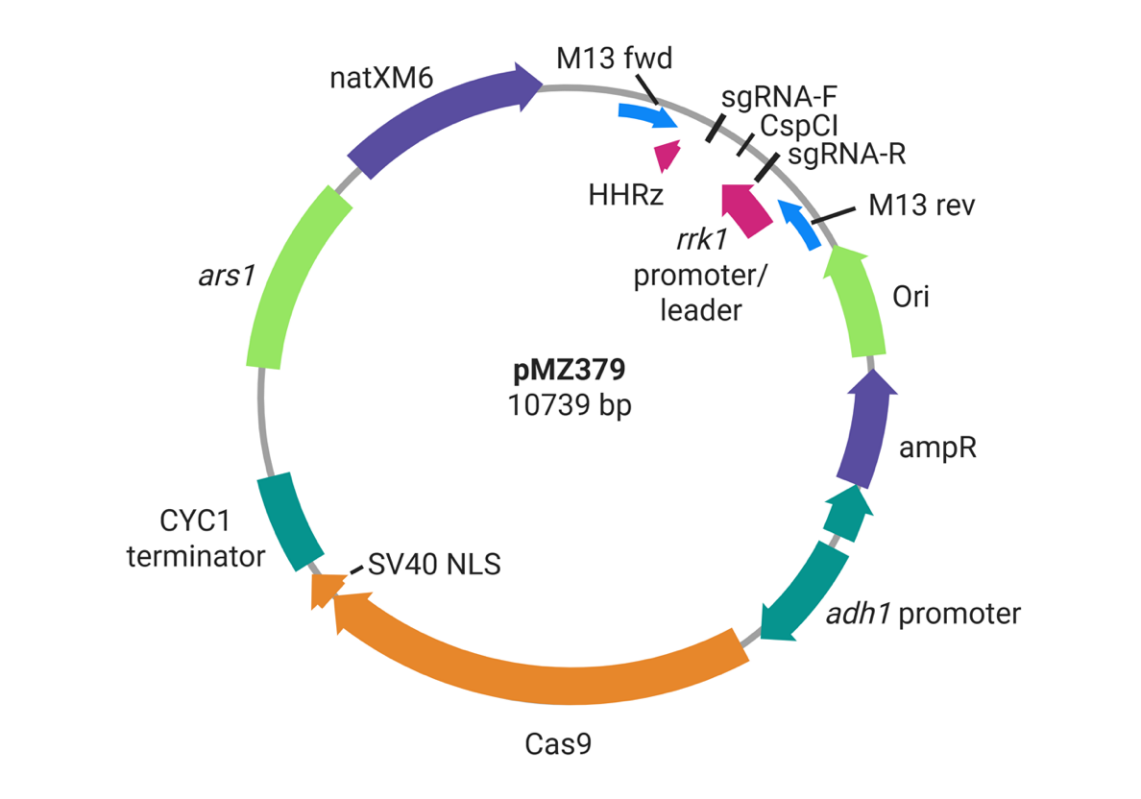 CspCI
its sequence
CspCI
From Citrobacter spp 2144
Recognizes 5’ CAANNNNNGTGG 3’
Cleaves outside of its recognition site
Releases fragment containing recognition site
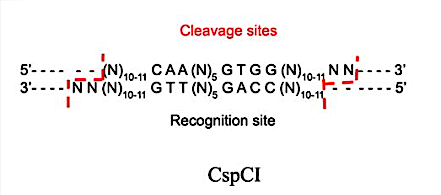 pMZ379 Without gRNA Insert
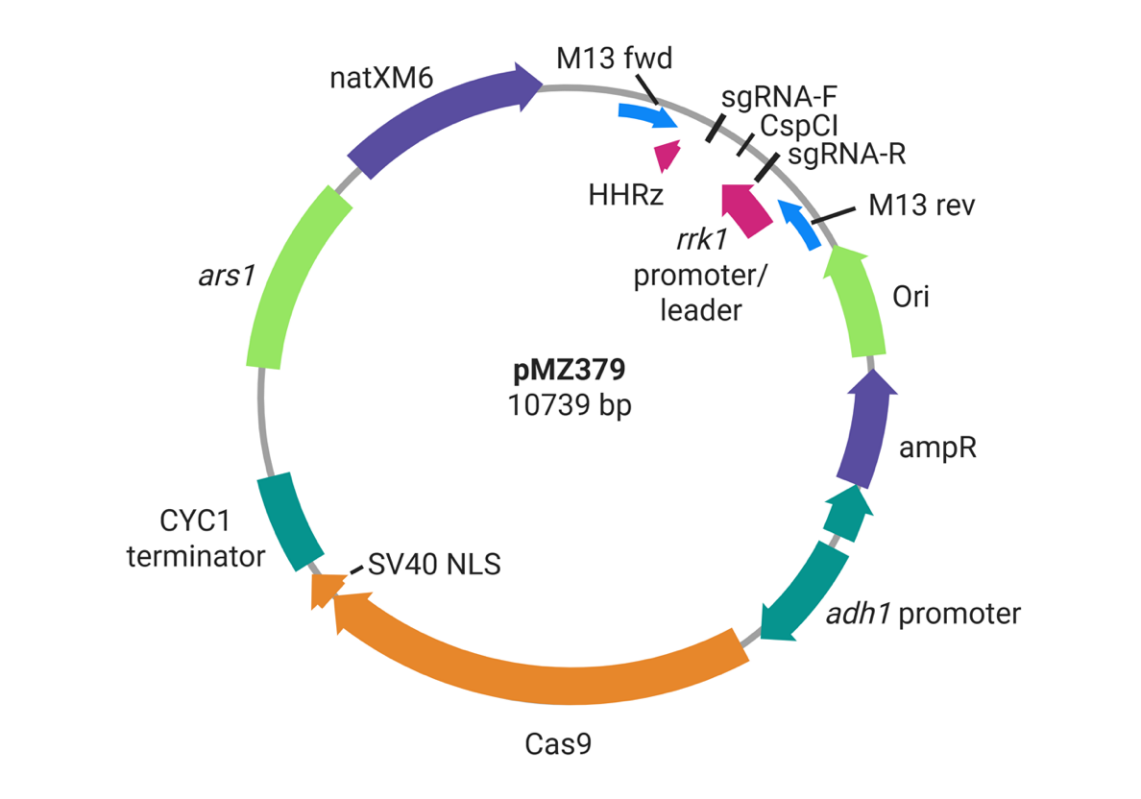 CspCI site is available.
CspCI will cut the plasmid.
Plasmid will become linear.
pMZ379 With gRNA Insert
gRNA gene
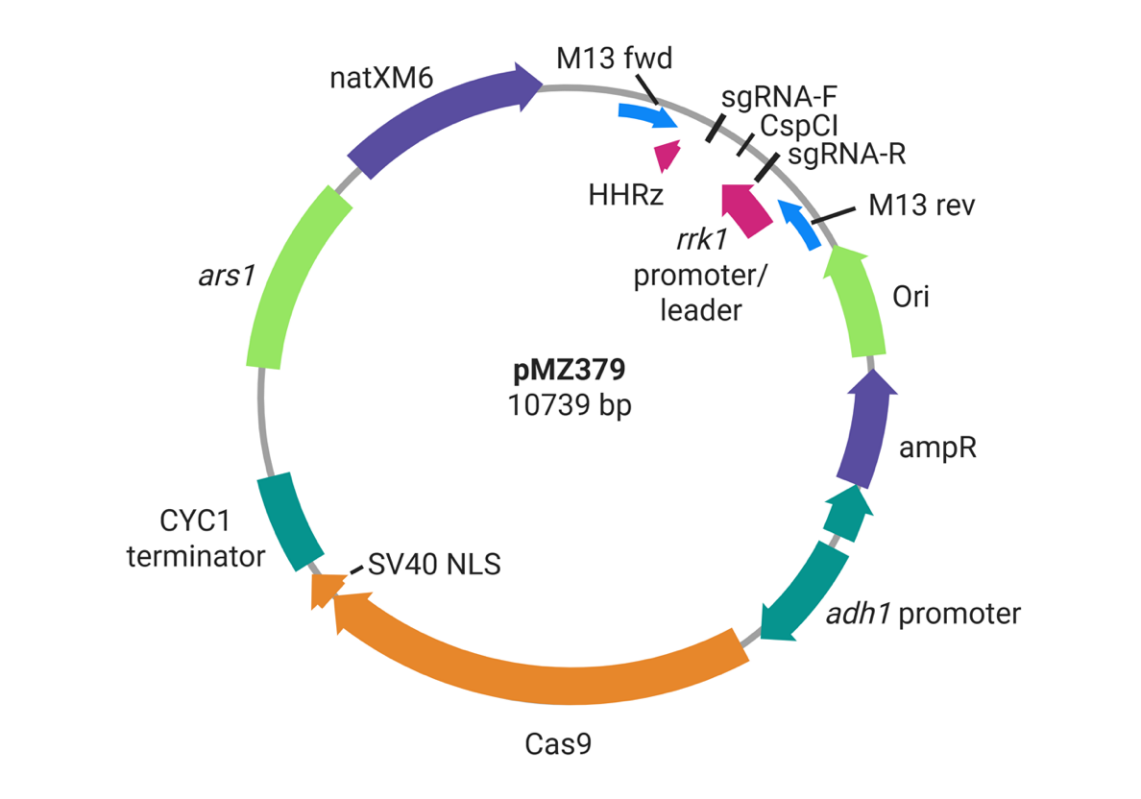 CspCI site is NOT available.
CspCI will NOT cut the plasmid.
Plasmid will remain circular.
Some Forms of Plasmid
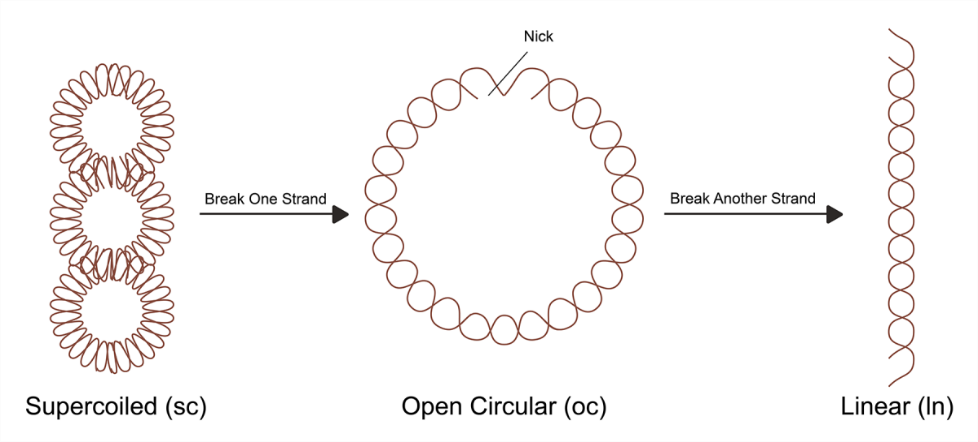 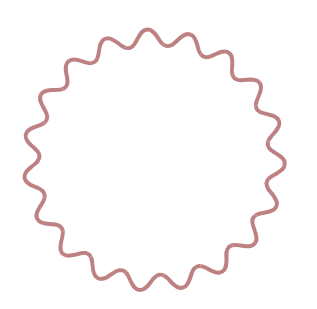 single stranded circular
Some Forms of Plasmid
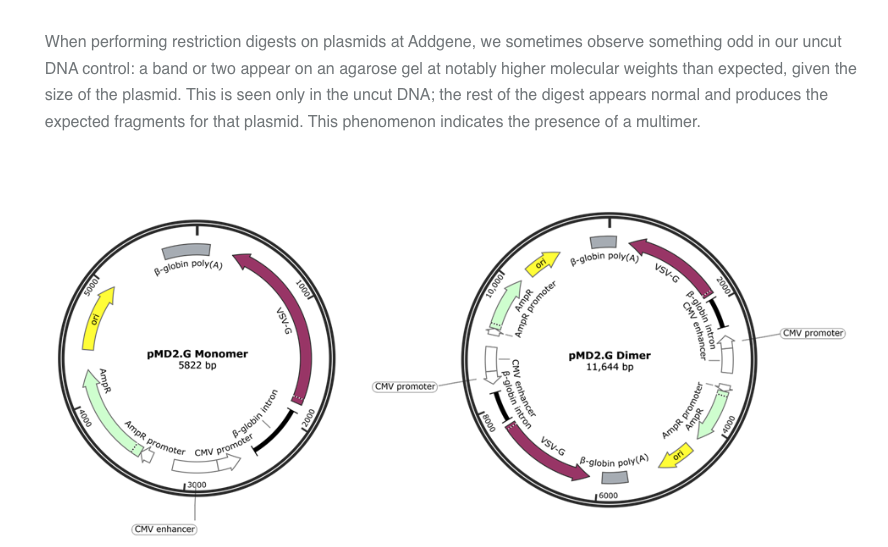 Multimer
https://blog.addgene.org/plasmids-101-dimers-and-multimers
Plasmid Forms in a Gel
WELL
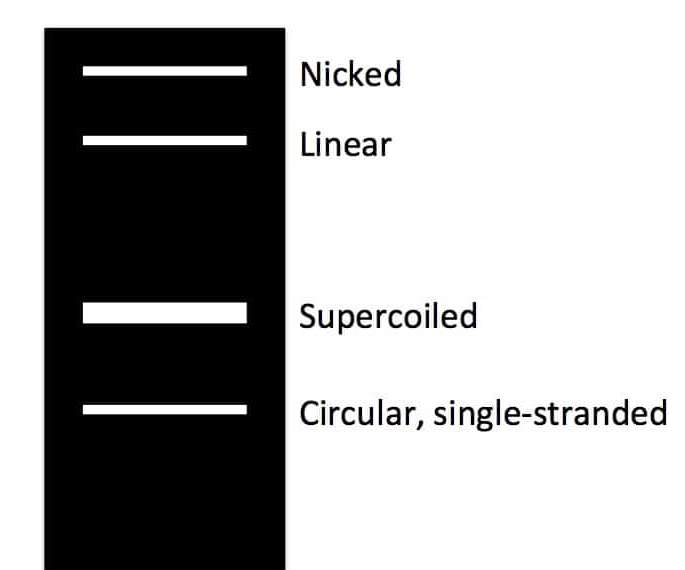 Multimer
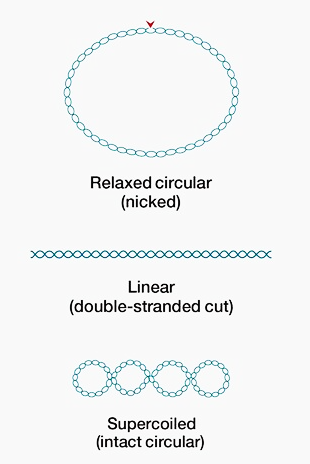 *depends on temperature and gel concentration
Gel Outcomes
How would you interpret the bands in each gel lane?
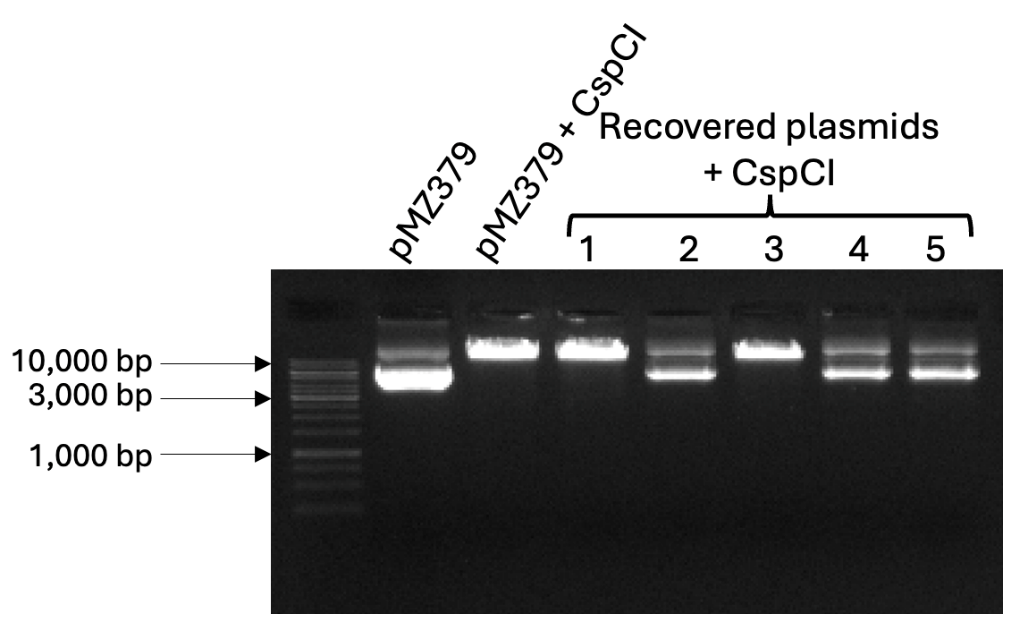 Lane 2
Lane 8
Lane 1
Lane 7
Lane 4
Lane 3
Lane 5
Lane 6
Gel Outcomes
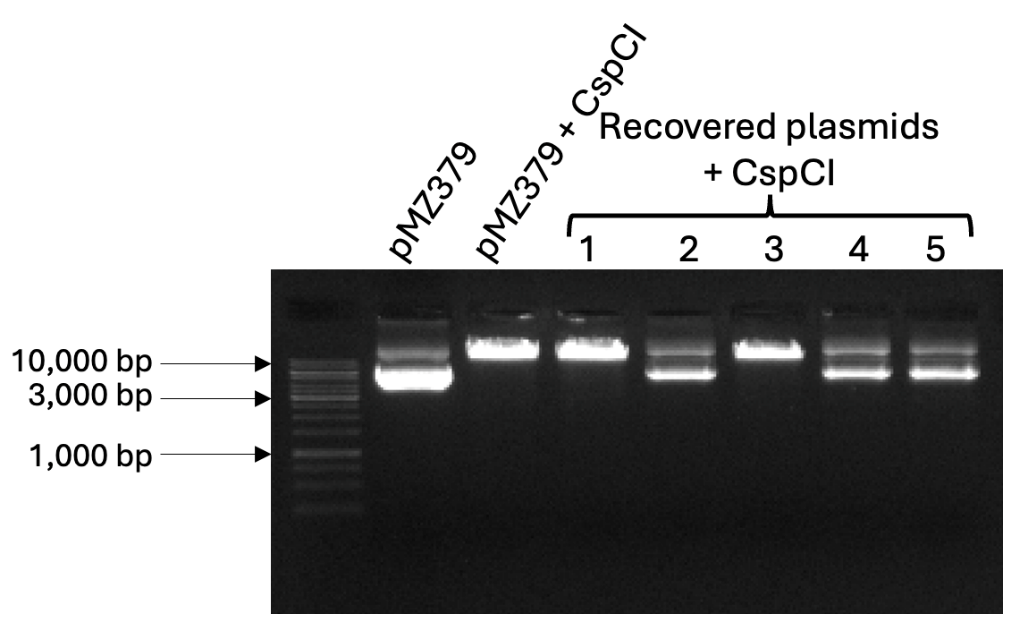 linear (cut, no gRNA insert)
nicked?
supercoiled (uncut, gRNA insert)
Lane 2
Lane 8
Lane 1
Lane 7
Lane 4
Lane 3
Lane 5
Lane 6
Tips
CspCI seems to work better when allowed to digest for longer than recommended.
Use the same buffer (e.g., rCutSmart) for control AND experimental treatments.
Use 0.7% gel for best separation.
Using CspCI
Cons
Pros
enzyme is not always efficient
results are not always enlightening
requires only one enzyme
cheaper
requires fewer controls
Alternative Method 1:
PCR using M13 primers
Digest smaller fragments
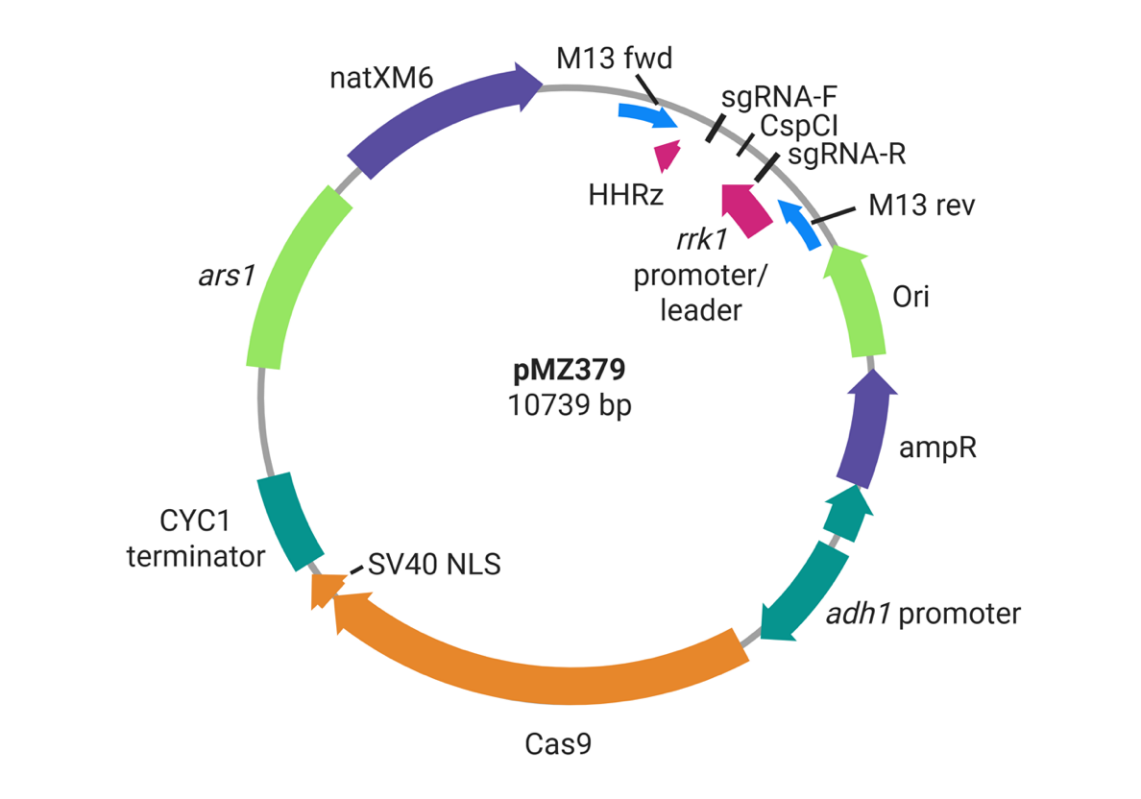 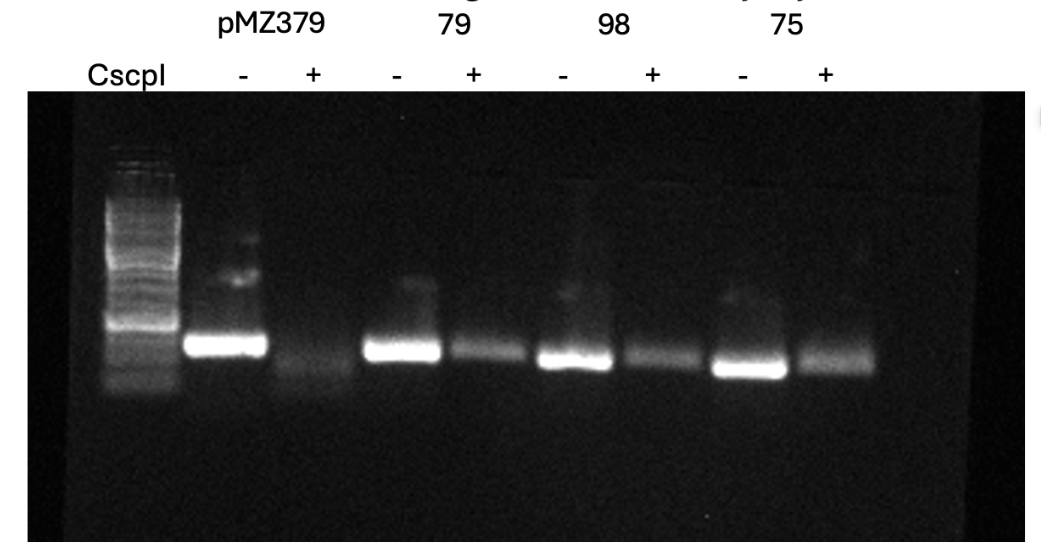 Alternative Method 2:
Send plasmid for sequencing
Alternative Method 3:
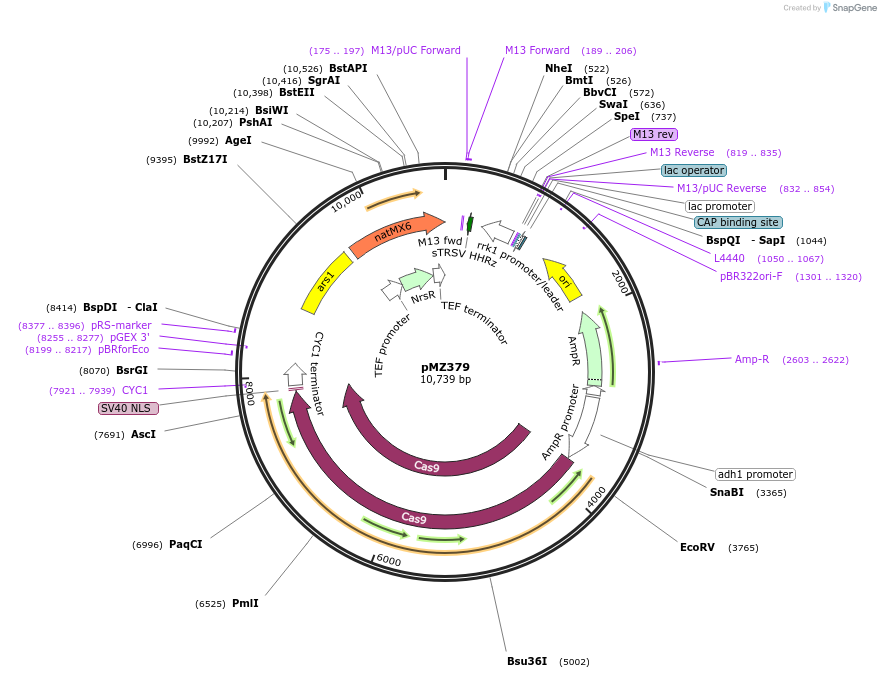 Use alternate restriction sites
SpeI and BsqI create 307 bp fragment
Run products on 3-4% gel
CspCI Digest
Start now, let run through lunch.
Run gel of products after lunch.